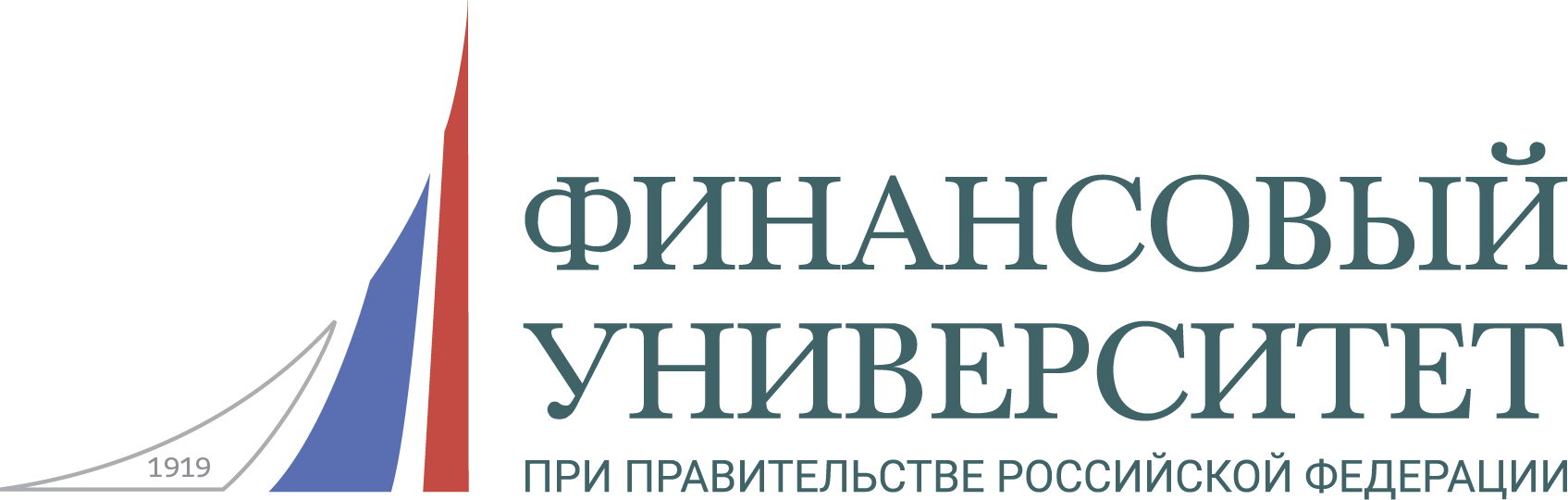 Внутренний финансовый аудит
Кафедра «Государственный финансовый контроль и казначейское дело»

заведующий кафедрой, д.э.н., заслуженный экономист России, заместитель руководителя Федерального казначейства
Исаев Эли Абубакарович
Москва 2021
Информация о программе повышения квалификации
Содержание программы:
1
анализ нормативно-правовых и методических документов организации внутреннего финансового аудита
2
методика риск-ориентированного внутреннего финансового  аудита
3
методика оценки бюджетных рисков, формирование и ведение (актуализация) реестра бюджетных рисков
4
методика составления заключения по результатам аудиторского мероприятия
5
методические указания по повышению качества финансового менеджмента по результатам внутреннего финансового аудита
6
порядок составления годовой отчетности о результатах деятельности субъекта внутреннего финансового аудита
Задачи программы:
1
Приобретение системных компетенций в области внутреннего финансового аудита
2
Выстраивание эффективной системы внутреннего финансового контроля
3
Формирование способности применения риск-ориентированного подхода при организации аудиторских мероприятий
4
Умение принимать комплексные стратегические решения при осуществлении внутреннего финансового аудита
Профессиональные компетенции, приобретаемые слушателями   в процессе освоения программы позволят:
Знать методику риск-ориентированного внутреннего финансового  аудита
1
2
Уметь применять методику оценки бюджетных рисков, 
формирования и ведения (актуализация) реестра бюджетных рисков
Владеть навыками повышения качества финансового менеджмента 
по результатам внутреннего финансового аудита
3
Преимущества программы:
1
2
3
Регламент формирования плана проведения 
внутреннего финансового аудита
04
По решению руководителя главного администратора (администратора) средств бюджета или руководителя субъекта внутреннего финансового аудита план направляется субъектам бюджетных процедур в целях их информирования о запланированных аудиторских мероприятиях
4
Этапы формирования Плана
03
3
Руководитель главного администратора (администратора) средств бюджета утверждает план до начала очередного финансового года
02
2
Руководитель субъекта внутреннего финансового аудита подписывает план и представляет его на утверждение руководителю главного администратора (администратора) средств бюджета
Руководитель субъекта внутреннего финансового аудита обязан обеспечивать выполнение плана
01
1
Проект плана формируется должностными лицами (работниками) субъекта внутреннего финансового аудита
Регламент формирования программы проведения 
внутреннего финансового аудита
04
4
Программа направляется руководителем аудиторской группы субъектам бюджетных процедур
Руководитель аудиторской группы обязан обеспечивать выполнение программы
Этапы формирования программы
03
3
Руководитель субъекта внутреннего финансового аудита утверждает программу в срок не позднее 5 рабочих дней до даты начала проведения аудиторского мероприятия
02
2
Руководитель аудиторской группы может прийти к выводу о необходимости изменения программы на основании информации, указанной в п. 30 ФС ВФА «Планирование и проведение внутреннего финансового аудита», утвержденного приказом Минфина России от 05.08.2020 г. №160н, за исключением изменения даты окончания аудиторского мероприятия
Руководитель аудиторской группы подписывает программу и представляет ее на утверждение руководителю субъекта внутреннего финансового аудита
01
1
Изменения в программу утверждаются руководителем субъекта внутреннего финансового аудита не позднее 5 рабочих дней с даты представления предложений по изменению программы
Руководитель аудиторской группы формирует программу
Методика оценки бюджетных рисков
Типовая форма реестра бюджетных рисков
Пример заполнения реестра бюджетных рисков
Регламент формирования заключения
04
Руководитель субъекта внутреннего финансового аудита подписывает заключение и представляет его руководителю главного администратора (администратора) средств бюджета города Москвы
4
Этапы формирования заключения
03
3
Руководитель субъекта внутреннего финансового аудита рассматривает проект заключения, письменные возражения и предложения субъектов бюджетных процедур к проекту заключения (при наличии) и при необходимости вносит корректировки в проект заключения
02
2
Руководитель аудиторской группы обеспечивает подготовку заключения и представляет проект заключения руководителю субъекта внутреннего финансового аудита
01
1
Должностные лица (работники) субъекта внутреннего финансового аудита (члены аудиторской группы, уполномоченное должностное лицо (работник) главного администратора (администратора) средств бюджета города Москвы, наделенное полномочиями по осуществлению внутреннего финансового аудита) принимают участие в подготовке заключения
Регламент
«Разработка предложений по повышению качества финансового менеджмента по результатам проведенного внутреннего финансового аудита с учетом сделанных выводов и выявленных нарушений»
1
2
Субъект внутреннего финансового аудита, являющегося объектом мониторинга:
 Осуществляет формирование и предоставление руководителю предложений о повышении качества финансового менеджмента
 Формирует данные для составления проекта плана проведения аудиторских мероприятий с учетом результатов мониторинга качества финансового менеджмента
 Осуществляет во взаимодействии субъектами бюджетных процедур оценку бюджетных рисков, в том числе негативно влияющих на качество финансового менеджмента объекта мониторинга, в целях формирования и ведения реестра бюджетных рисков 
 Включает вывод о качестве исполнения бюджетных полномочий объекта мониторинга, в том числе о достижении объектом мониторинга значений показателей качества финансового менеджмента, в составе выводов о достижении цели (целей) осуществления внутреннего финансового аудита, предложения и рекомендации о повышении качества финансового менеджмента
 Имеет право консультировать субъектов бюджетных процедур по вопросам, связанным с повышением качества финансового менеджмента
 Проводит мониторинг реализации мер по минимизации (устранению) бюджетных рисков 
 Составляет и представляет руководителю годовую отчетность о результатах деятельности субъекта внутреннего финансового аудита, содержащую информацию о достижении объектом мониторинга целевых значений показателей качества финансового менеджмента, о принятых (необходимых к принятию) мерах по повышению качества финансового менеджмента
Субъект мониторинга проводит мониторинг качества финансового менеджмента на основании п. 6 ст. 160.2-1 Бюджетного кодекса Российской Федерации
3
Субъекты бюджетных процедур вправе самостоятельно принимать решения, направленные на повышение качества финансового менеджмента, включая разработку и выполнение перечня (плана) мероприятий по совершенствованию организации (обеспечения выполнения), выполнения бюджетной процедуры и (или) операций (действий) по выполнению бюджетной процедуры
4
5
Руководитель объекта мониторинга по итогам рассмотрения заключения, а также на основании иной информации принимает одно или несколько решений, направленных на повышение качества финансового менеджмента
Порядок формирования годовой отчетности о результатах деятельности субъекта внутреннего финансового аудита
04
Руководитель главного администратора (администратора) средств бюджета города Москвы утверждает годовую отчетность до 30 марта текущего финансового года
4
Этапы формирования годовой отчетности
03
3
Руководитель субъекта внутреннего финансового аудита подписывает табличную часть и пояснительную записку 
и представляет на утверждение руководителю главного администратора (администратора) средств бюджета города Москвы
02
2
Годовая отчетность представляется не позднее первого квартала текущего финансового года за календарный год 
с 1 января по 31 декабря включительно, в котором проводились (завершились) аудиторские мероприятия
01
1
Годовая отчетность формируется должностными лицами (работниками) субъекта внутреннего финансового аудита
Контакты